Monetary Policies of RBI
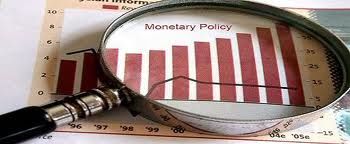 Economic Policy
Fiscal Policy
Monetary Policy
Economic policies for Stabilization
Definition:
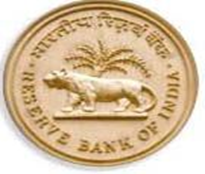 The part of the economic policy which regulates the level of money in the economy in order to achieve certain objectives
In INDIA,RBI controls the monetary policy. It is announced twice a year, through  which RBI , regulate the price stability for the economy.
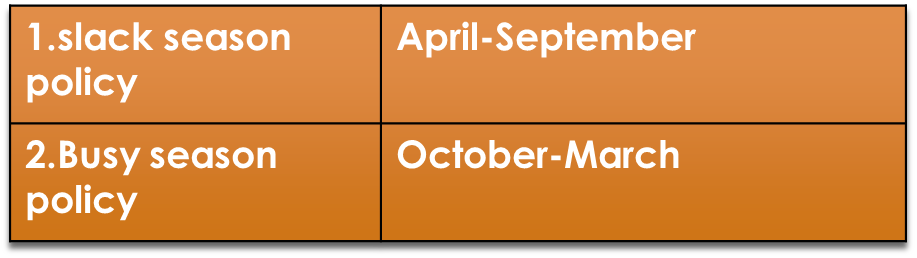 Objectives of monetary policy:
Maximum feasible output.
High rate of growth.
Fuller employment.
Price stability.
Greater equality in the distribution of income and wealth.
Healthy balance in balance of payments(BOP).
[Speaker Notes: Bop-transactions b/w the countries….]
Tools of 
Monetary Policy
Quantitative /
Traditional
Measures
Qualitative / 
Selective
Measures
Instruments / Tools Of Monetary Policy
Quantitative 
Measures
Open Market 
Operations (OMO)
Discount Rate / 
Bank Rate
Cash Reserve 
Ratio (CRR)
Others…
Quantitative Measures
1) Open Market Operations ( OMO)
RBI sells or buys government securities in open market depend upon - it wants to increase the liquidity or reduce it. 

RBI sells government securities 
		 It reduces liquidity (stock of money) in the economy.So overall it reduces the money supply available with banks,  Reduces the capital available for lending and interest  rate goes up.

RBI buys securities
		 Increases the money supply available with banks , so interest rate moves down and business activities like new investments, capacity expansion goes up.
The sale of govt. bonds and securities effect both demand and supply of credit
Supply of Credit
The Govt. bonds are bought by cheques drawn on the commercial bank in favour of the central bank. So money gets transferred from the buyers account to central bank account. So this reduces total deposits with the commercial bank and their cash reserve and also their cash creation capacity.

When Commercial Bank buys, their cash reserve goes down leads to fall in flow of credit.

Demand for Credit  
	Selling of Bonds by Central Bank, Interest rate goes up. Reduces demand for credit
Limitations of OMO
If Commercial bank possess excess liquidity then OMO are not effective.

Popularity of Govt bonds and securities maters. They are not so popular as they have a low rate of return.

In Underdeveloped countries where Banking system are not well
     developed and integrated they have limited effectiveness.

In  a unstable market economy OMO is not effective due to lack of demand for credit.
2) Discount Rate / Bank Rate ( 9%)
Bank rate is the minimum rate at which the central bank provides loans to the commercial banks. It is also called the discount rate.
or
	Is the interest rate charged on borrowings ( Loans and Advances)
	made by the commercial bank from the central bank.

Central Bank can change this rate – depending upon Expansion or Contraction of credit flow.
A fall in Bank Rate- Expansionary Monetary Policy
A rise in Bank Rate – Contractionary Monetary Policy
The action of the Central Bank  effects the flow of credit :
1)   Rise or fall in rate of Central Bank   raises its rate leads to rate
         change of commercial bank. So demand for funds by borrowers
         get effected.
2)   Bankers lending rates get adjusted to deposit rates. Rise in
         deposit rate turns borrowers into depositors. 

3)   Rise in in Bank rate reduces the net worth of Govt. Bonds against
         which commercial banks borrow funds from the central bank.
          They find it difficult to maintain high cash reserve.
Limitations of Bank Rate policy
It can work effectively when:

1) When Commercial Bank approach the Central Bank for borrowings.2) The Commercial Bank are more dependent upon Capital Market.
	    Share of banking credit ahs declined	

	3) Changes in Bank Rate must influence interest rates. But these days
	    Commercial Bank hold on to their interest rate than get affected by
	   Bank Rate.
3) Cash Reserve Ratio (CRR) ( 4% )
All commercial banks are required to keep a certain amount of its
	deposits in cash with RBI. This percentage is called the 
	Cash Reserve Ratio. 

To prevent shortage of cash
To control Money supply
In Contractionary policy the bank raises the CRR
In Expansionary policy bank reduces the CRR
A hike in CRR will lead to high interest rate, credit rationing, huge decline in investment and large reduction in National Income and Employment
Other Methods…….
1) Statutory Liquidity Requirement ( SLR) ( 22% )

Another kind of reserve, in addition to CRR.

It’s the proportion of the total deposits which commercial banks are 
      required to maintain with the central bank in the form of liquid assets 
			- Cash reserve, Gold, Government Bonds

This measure was undertaken to prevent the commercial bank to liquidate their liquid assets when CRR is raised.
2) Reporate ( 8%)

Whenever the banks have any shortage of funds they can borrow it from RBI. 
Repo rate is the rate at which our banks borrow rupees from RBI. 
A reduction in the repo rate will help banks to get money at a cheaper rate. 
When the repo rate increases borrowing from RBI becomes more expensive. 
The repo rate transactions are for very short duration 
It denotes injection of liquidity.
3) Reverse Reporate ( 7%)

A reverse repo rate is the interest rate earned by a bank for lending money to the RBI in exchange for Government securities. 

Reverse repo is an arrangement where RBI sells the securities to the bank for a short term on a specified date.

RBI us his tool when there is to much liquidity in the banking system.

Reverse reporate means absorption of liquidity.

They give money to depositors at 4% and turn around and lend that money to others that want to buy a home or expand their business at 6-8% or higher depending on the risk.If they lend more money than they take in on a given day they may have to borrow money from the fed on a short term basis which would be the bank rate.
Qualitative
Measures
Credit Rationing
Change in
Lending Margin
Moral Suasion
Direct Control
Qualitative Measures
Credit Rationing
Shortage of funds, priority and weaker industries get 
       starved of necessary funds. 
Central Bank does credit rationing
Imposition of upper limits on the credit available to large industries.
Charging higher interest rate on bank loans beyond a limit

Change in Lending Margins
Bank provides loans upto a certain percentage of value of mortgaged property.
The gap between the value of the mortgaged property and amount advanced is called as lending margin.
Central Bank has the authority to determine the lending margin
	with the view to decrease and increase the bank credit
The objective is to control speculative activity in the stock market.
3) Moral Suasion

It’s a Psychological instrument instrument of monetary policy
Persuading and convincing the commercial bank to 
	advance credit in accordance with directive of the central bank.
The Central bank uses moral pressure on the commercial bank
       by going public on the unhealthy banking practices.

4) Direct Controls
Where all the methods become ineffective
Central bank gives clear directives to banks to carry out their lending activity in a specified manner.
Monetary Policy to Control Recession
Problem: Recession
Measures: 
		1)  Central Banks buy securities through OMO
		2)  Lowers Bank Rate
		3)  Reduces CRR
			
		Money Supply Increases
			
		Interest Rate Falls
			
		Investment Increases
			
		Aggregate Demand Increases
			
		Aggregate Output increases
Monetary Policy to Control Inflation
Problem: Inflation
Measures: 
		1)  Central Banks sells securities through OMO
		2)  Increases Bank Rate
		3)  Raises CRR
			
		Money Supply Decreases
			
		Interest Rate Rises
			
		Investment Declines
			
		Aggregate Demand Declines
			
		Price Level Falls
Limitations Of Monetary Policy
1)	Time Lags
Time taken in – Implementation and working
‘Inside lag’ or preparatory time
‘Outside lag’ or response time
If the time lag are long, the policy may become ineffective
The response time lag of monetary policy are longer than fiscal policy

2)	Problem In forecasting
Its important to forecast the effect of monetary actions
However prediction of the outcome and formulation of the policy is a difficult task

3)	Non- Banking Financial Intermediaries
	Huge share in financial operation reduces the effectiveness of monetary policy

Underdevelopment of Money and Capital Market
	Markets are fragmented, unorganised and does work independently
highlights of RBI’s Current  bi-monthly monetary policy statement:
Short-term lending (Repo) rate unchanged at 6%(2/8/2017) and reverse repo rate 5.75%(4/10/2016)
 Cash reserve ratio (CRR) unchanged at 4%
 SLR 20% to unlock banking funds which  was further decreased to 22 in next bi-monthly monetary policy ( 7 June 2017). 
 Further policy tightening will not be warranted if inflation continues to decline
“We are giving time to our financial institutions to adjust to the new economy,” said Governor Urjit Patel
Rbi  expect economic growth for 2016-17 to be between 6-7%
Analysis Of Current Monetary Policy
Amidst the  problems of inflation and Growth , Conservative approach  is  followed... against the expectation of Long term RBI watchers .  
 RBI has focussed on disinflation First,  Rather than Growth
We are not against growth but we think growth will be most benefited if we disinflate the economy,” Dr. Patel said.
The RBI is expecting a robust growth revival after sometime  .
By decreasing SLR liquidity is improved in economy  ... 
The SLR cuts would release substantial sums for banks to invest.
The monetary and liquidity measures have entirely been in line with expectations
RBI has concentrated on getting Revenue as repo rate has not been decreased.